1
MAXI HighlightsThe first year of MAXI: Monitoring variable X-ray sources— 4th International MAXI Workshop —
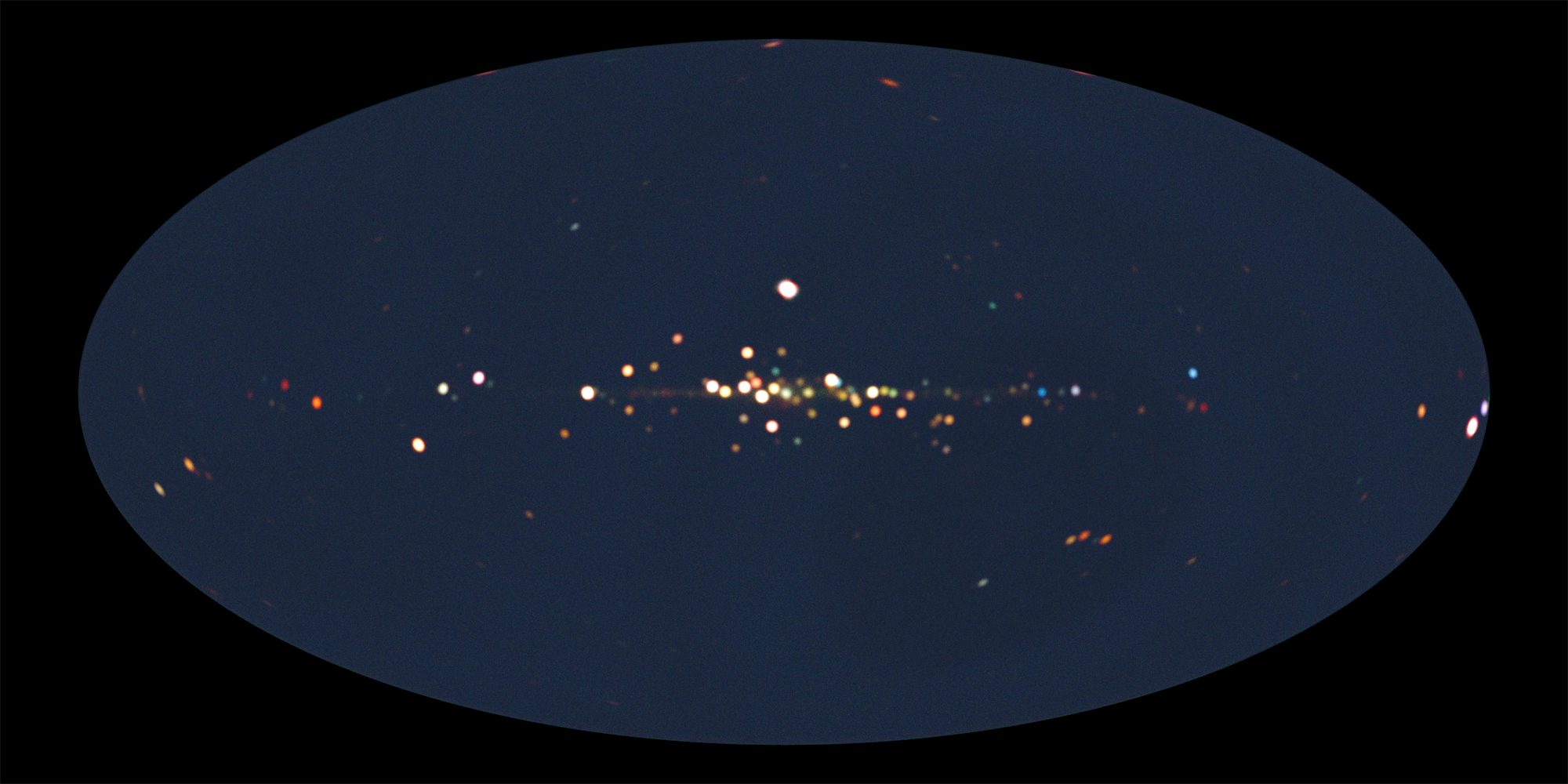 Nobuyuki Kawai (Tokyo Tech)
on behalf of the the MAXI Team
MAXI Team
RIKEN: M. Matsuoka, T. Mihara, M. Sugizaki, M. Suzuki, Y. Nakagawa, T. Yamamoto, T. Sootome
JAXA: K. Kawasaki, S. Ueno, H. Tomida, M. Kohama, M. Ishikawa, K. Ebisawa, H. Katayama
Tokyo Inst. Tech.: N. Kawai, M. Morii, K. Sugimori, R.Usui　　　 
Aoyama Gakuin Univ.: A. Yoshida, K. Yamaoka, T. Kotani, S. Nakahira
Osaka Univ.: H. Tsunemi, M. Kimura
Nihon Univ.: H. Negoro, M. Nakajima, H. Ozawa, F .Suwa 
Kyoto Univ.: Y. Ueda, N. Isobe, S. Eguchi, K. Hiroi
Miyazaki Univ.: M. Yamauchi, A. Daikyuji　　
Chuo Univ.: Y. Tsuboi, A.Uzawa, T.Matsumura, 
	K.Yamazaki
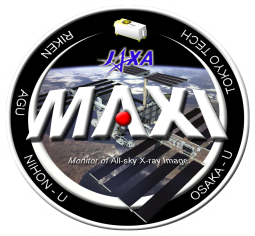 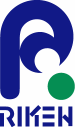 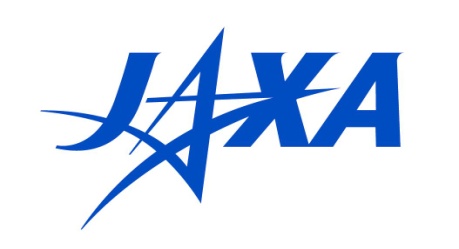 2
Outline
Mission and Instruments
X-ray sources seen by MAXI
Science highlights
Black hole candidates
Binary pulsars
Active galactic nuclei
Stellar flares
Gamma-ray bursts
Others
MAXI (Monitor of All-sky X-ray Image) on ISS
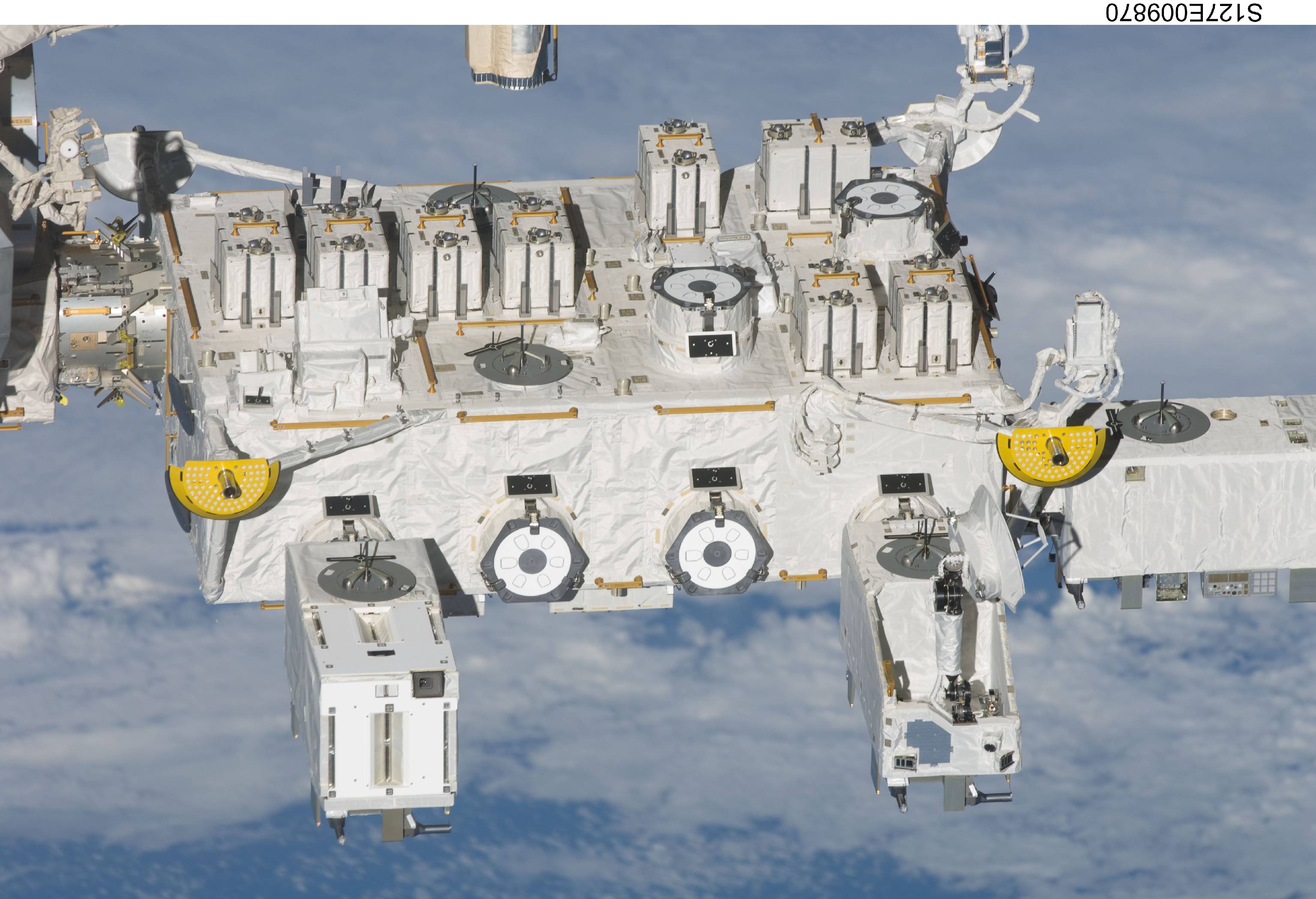 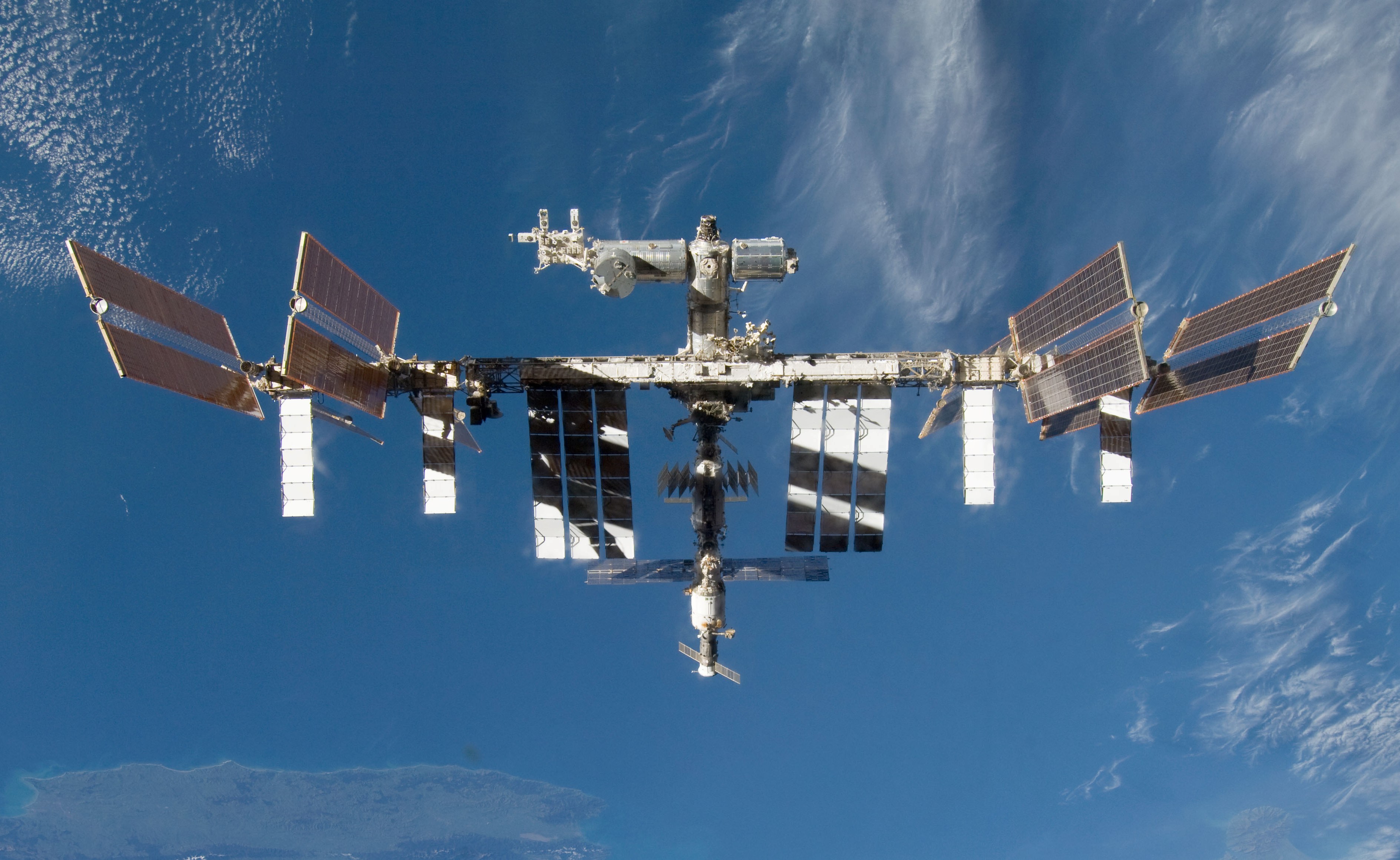 Direction of Motion
JEM EF
MAXI
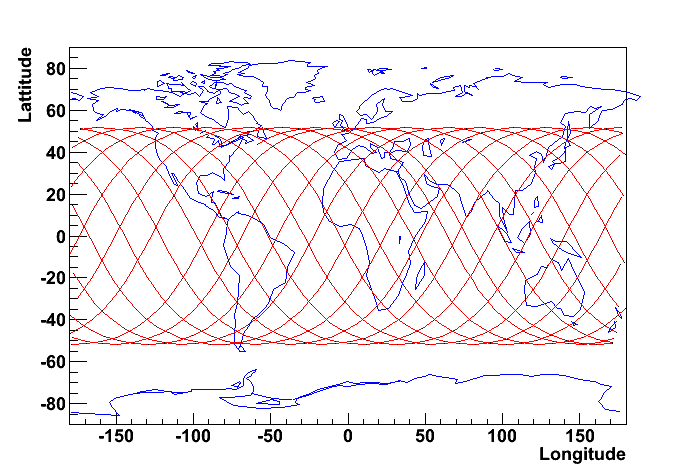 The first astronomical mission on ISS
Transported by Space Shuttle (Endeavour) on July16, 2009 
Installed on JEM (Japanese Experimental Module, KIBO) EF (Exposed Facility) on July 23.
First Light on August 15.
inclination = 51.6 deg.
4
[Speaker Notes: Lets start intruducion of MAXI mission
MAXI is the all sky X-ray monitor on board international space station.
The figure shows the MAXI module on the ISS.
The picture was taken by the space-shuttle clews.
The module was placed at the front of the ISS moving direction.,
It is the first astronomical mission carried out on ISS.]
MAXI Instruments
FOV of 6 cameras
Gas Slit Cameras (GSC)
Xe-filled proportional counter
2—30 keV;  5350 cm2
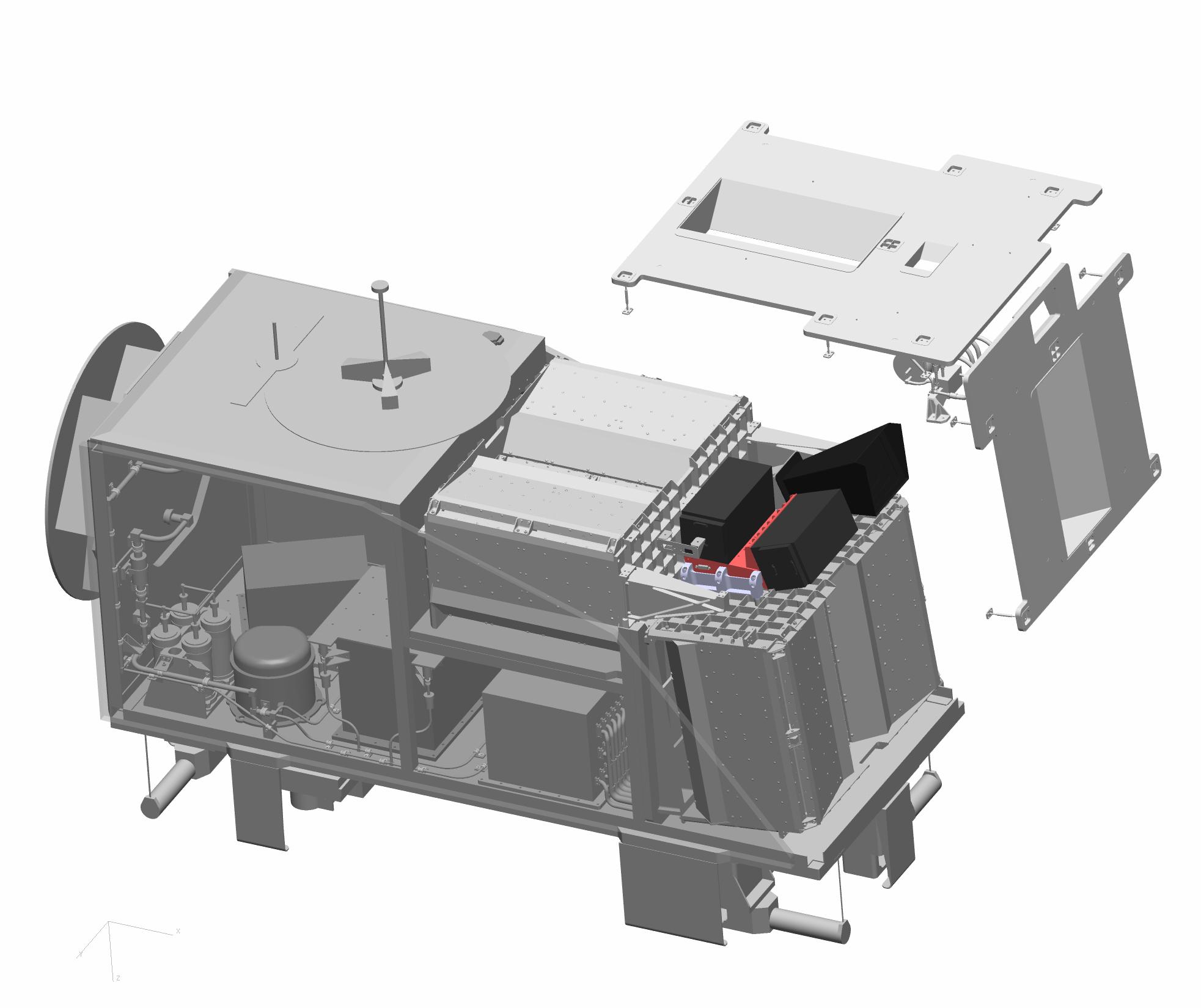 SSC-HZ
Ｘ-ray CCD 16 chipsｘ２ cameras
GSC-Z
80cm
107cm
H
185cm
FOV of 6 cameras
160 deg
ISS motion
1.5deg (FWHM)
5
[Speaker Notes: two kind of slit camera
GSC and SSC
both has a one-dimensional field of view.
These slit camera scans the all-sky due the rotation coupled with the orbital motion of 90-minute period.]
Detectors
collimator
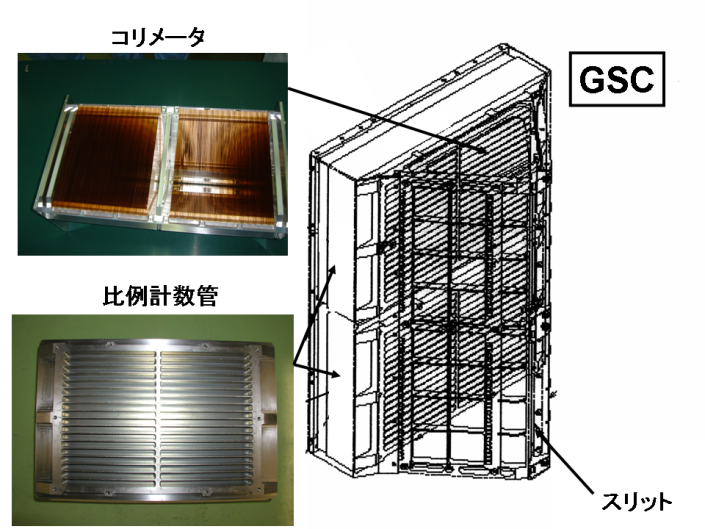 SSC
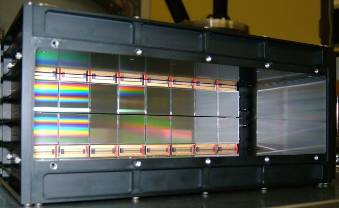 proportional counter
slit
6
[Speaker Notes: The two kinds of slit camera, GSC and SSC, employ the differect detector.
GSC use Xe Gas counter and SSC uses the CCD imager.
They work complementarily.]
GSC All-Sky Scan Movie
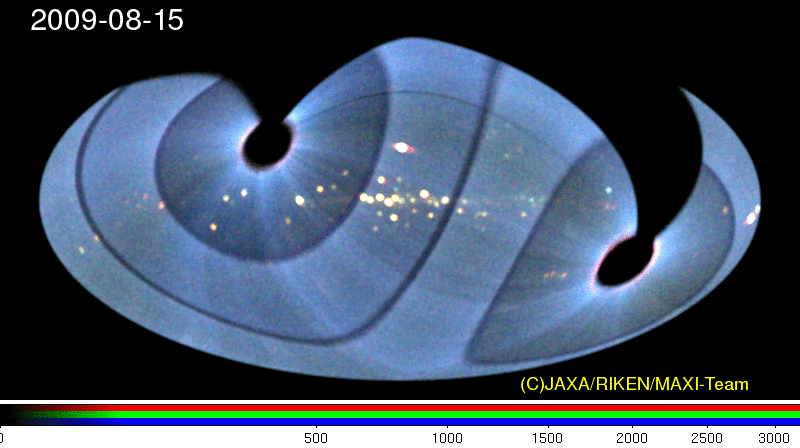 Red: 2-4 keV,  Green: 4-10keV,  Blue: 10-20 keV.
Raw data. Exposure not corrected. 
Not cleaned for background variation, sun-light leak, and solar-paddle reflection.
7
GSC All-sky map for the first 10 months
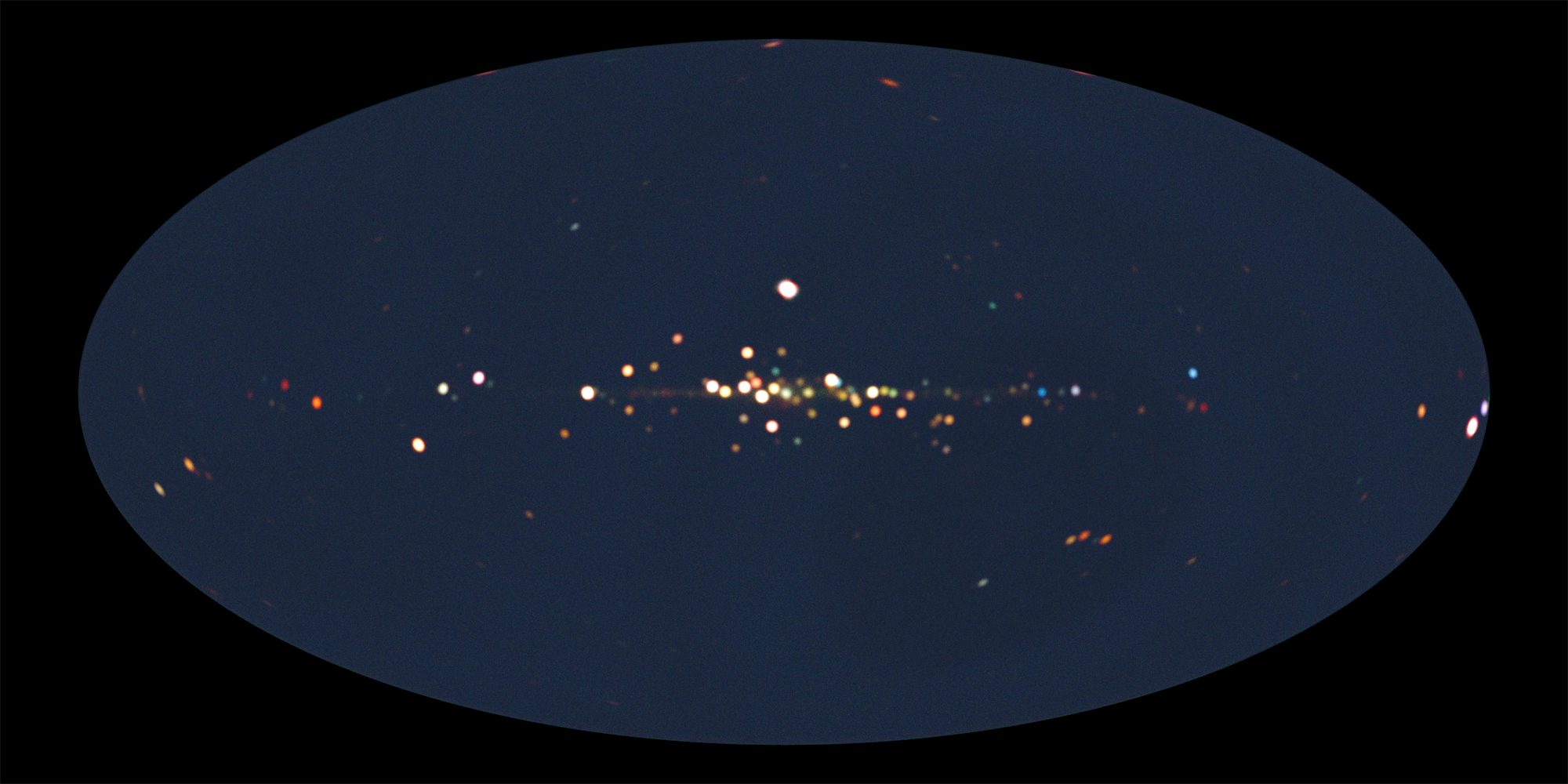 2009/8/15 – 2010/6/16
Red: 2-4 keV, Green: 4-8 keV, Blue: 8-16 keV  (exposure not corrected)
About 300 sources were detected.
8
MAXI 7-month catalog
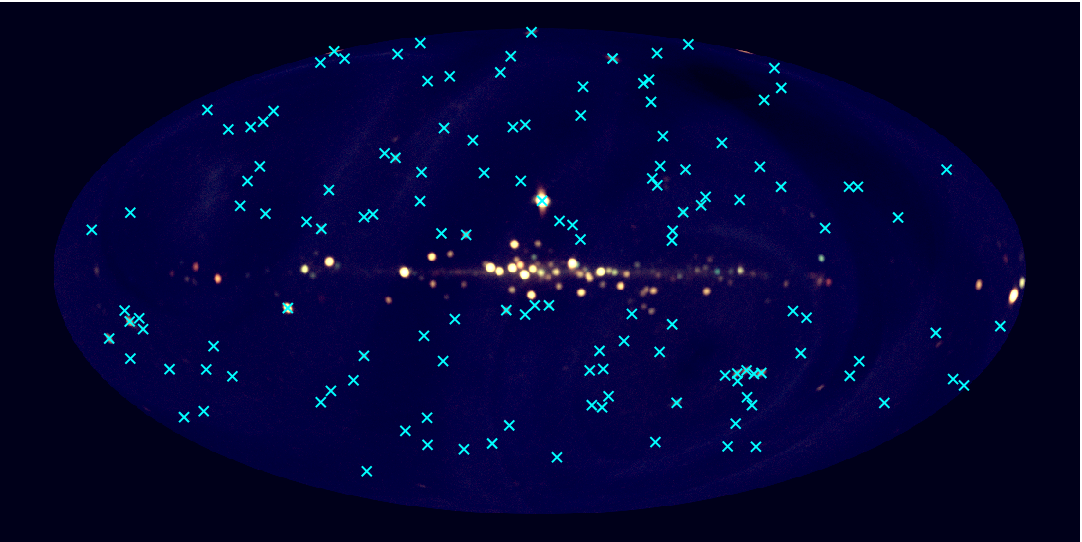 MAXI/GSC
4–10 keV
Poster by Hiroi et al.
Talk by Ueda
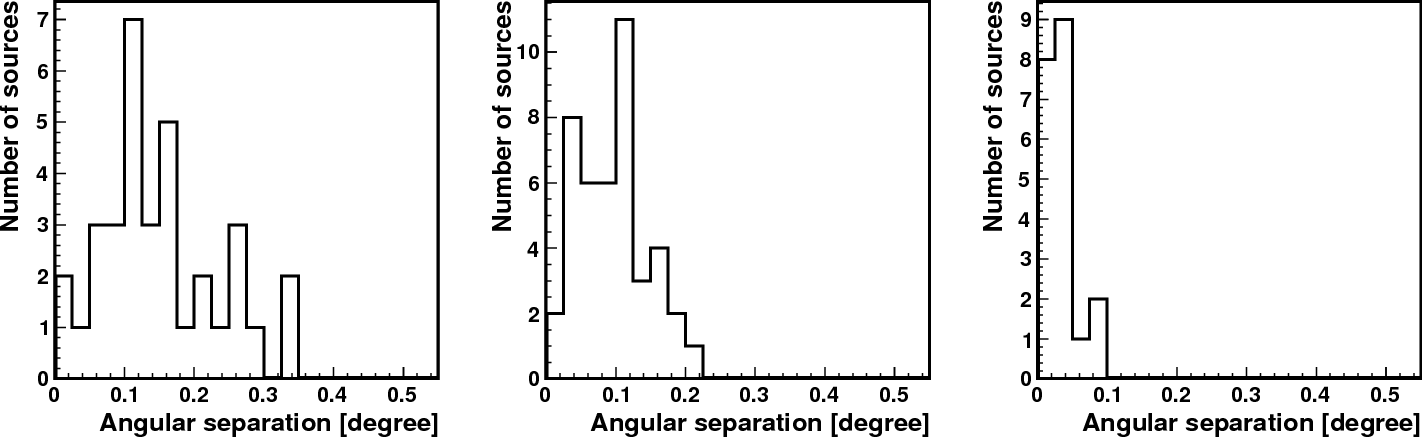 136 sources (>7 s, |b|>10°)
position error < 0.3°
(systematic < 0.05°)
SSC 1-year all-sky map
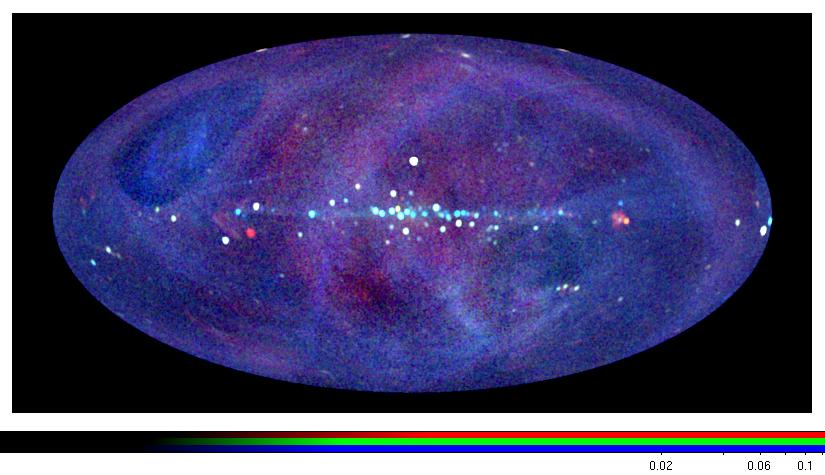 0.7-1.7keV
1.7-4.0keV
4.0-7.0keV
O-18 Kimura
ATEL with MAXI/GSC
< 2009 >
12/31  H 1743-322    Flare  12/31  4U 1630-47    Flare   12/28  NGC6440       Outburst   12/9    Swift J1753.5-0127   State transition?  12/2    Short X-ray Transient (XRF?)11/15  GX 304-1           Outburst  10/31  A0535+26          Recurrent outburst 10/29  4U 2206+54       Flare   10/25  XTE J1752-223  New source
< 2010 >7/10  RX J1709.5-2639  Outburst
7/1    Cyg X-1             State transition ?
6/29  4U 1954+319    Outburst
6/28  Short X-ray transient  (RS-CVn?)
6/14  Cir X-1               Recurrent outburst
5/25  Cyg X-3             State transition
5/10  Cir X-1               Outburst
3/31  LSV +44 17       Outburst
3/30  Short X-ray transient (XRF?)  
3/12  Short X-ray transient (X-ray burst?)
3/3    4U 1608-22        Flare
2/18  Mrk 421              Flare 2/10  V0332+53          Recurrent outburst 2/6    4U 1711-34        Flare 2/3    Short X-ray Transient (X-ray burst?)1/26  Cyg X-3             State Transition1/24  HR 1099             Flare 1/23  4U 1323-619      Outburst1/23  XTE J1752-223  State Transition 1/10  GX 339-4           Flare1/ 9   H 1743-322       State Transition1/5    V0332+53          Recurrent outburst1/5    Mrk 421              Flare
Black-Hole Candidates
Binary X-ray Pulsars
Low-Mass X-ray Binaries
Stars
AGNs
Unknown (XRF?)
11
[Speaker Notes: 9 sources]
ATEL with MAXI/GSC
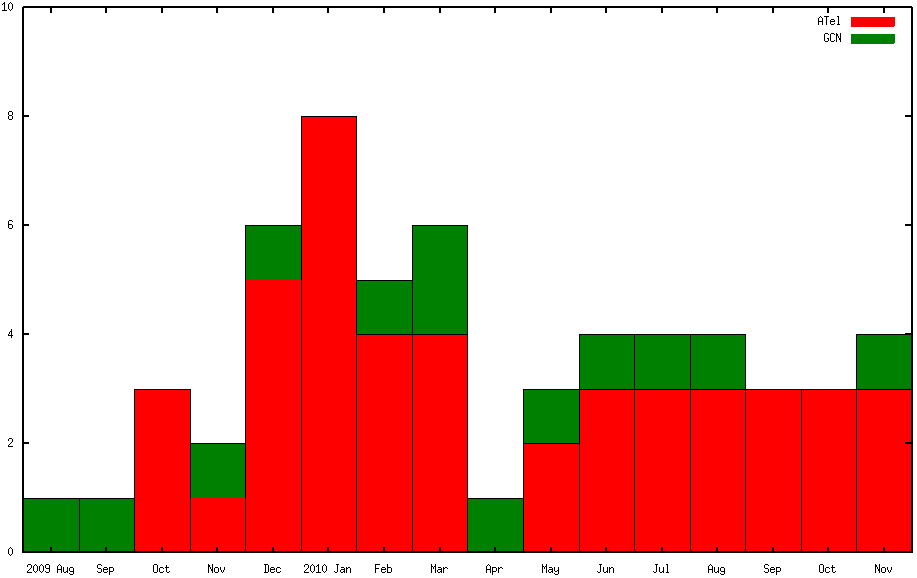 < 2010 > cont.
11/22 XTE J1946+274	Outburst
11/10  GT Mus			Flare
11/09 AX J1841.0-0536	Outburst
10/31 Short X-ray transient
10/25 A0535+26		Outburst
10/20 MAXI J1409-619	Outburst
 9/25	  MAXI J1659-152	Outburst
 9/13  Short X-ray transient
 9/09  TWA-7			Flare
 8/07  GX 304-1		Outburst
 8/02  GRO J1008-57	Outburst
 7/23  A0535+26		Outburst
45 Atel
12 GCN
GCN
ATEL
Aug 2009
Nov 2010
P-63 Suwa
Black-Hole Candidates
Binary X-ray Pulsars and HMXB
Low-Mass X-ray Binaries
Stars
AGNs
Unknown (XRF?)
12
[Speaker Notes: 9 sources]
MAXI J1409-619 confirmed and accurately localized by Swift
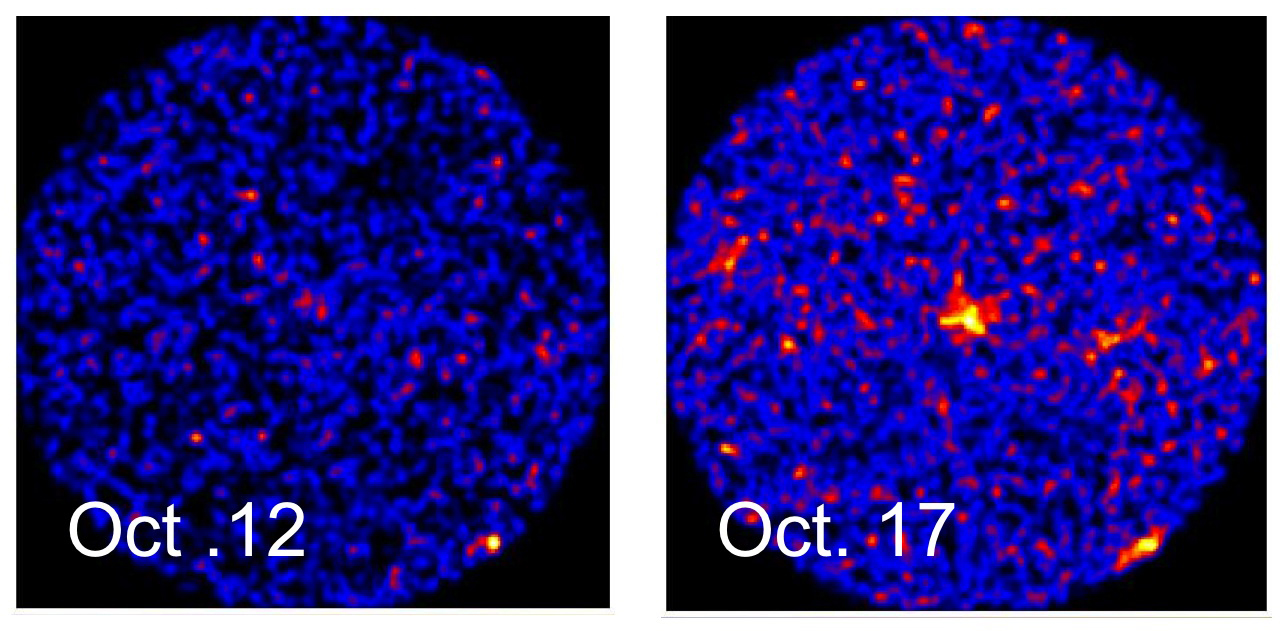 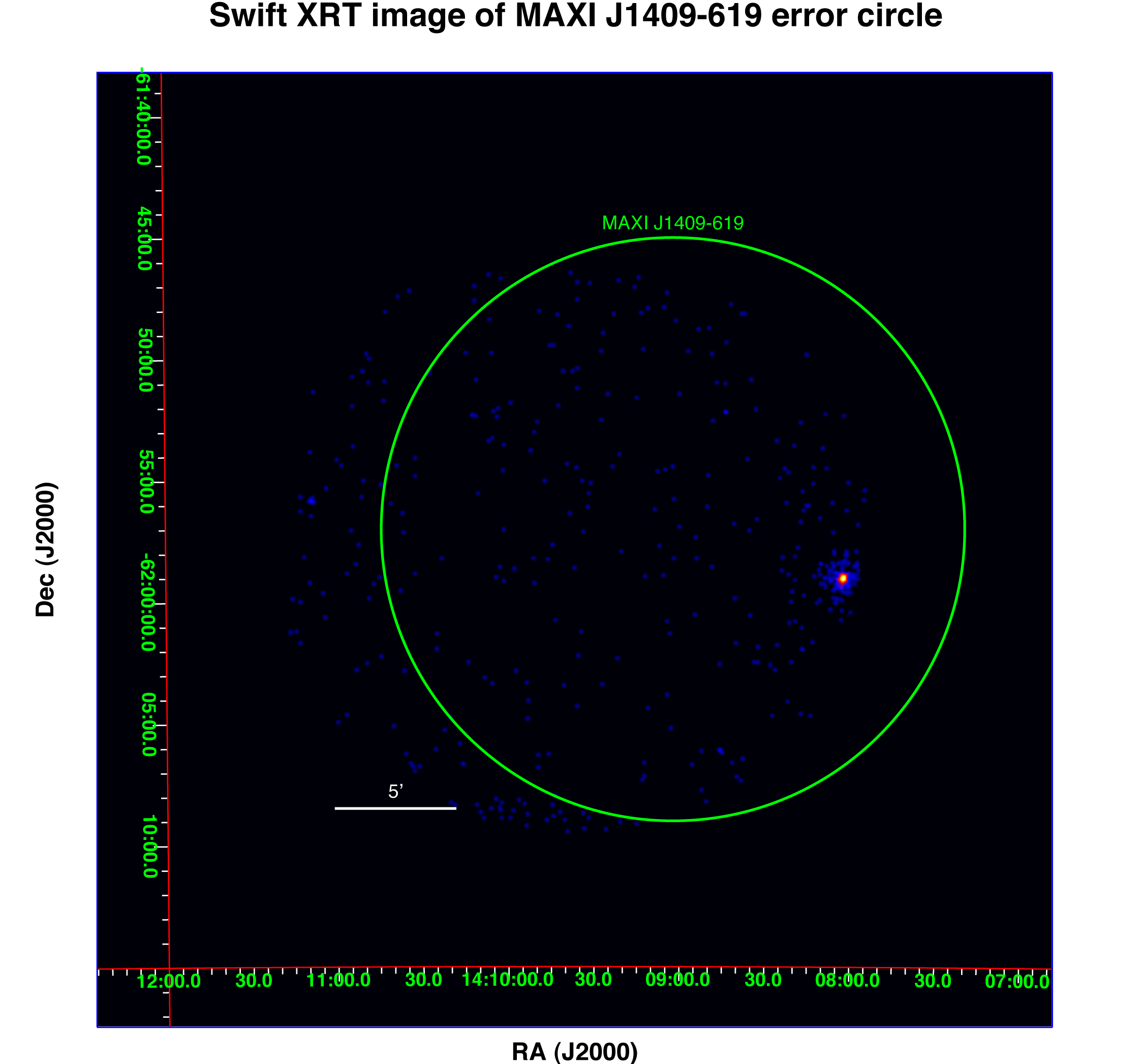 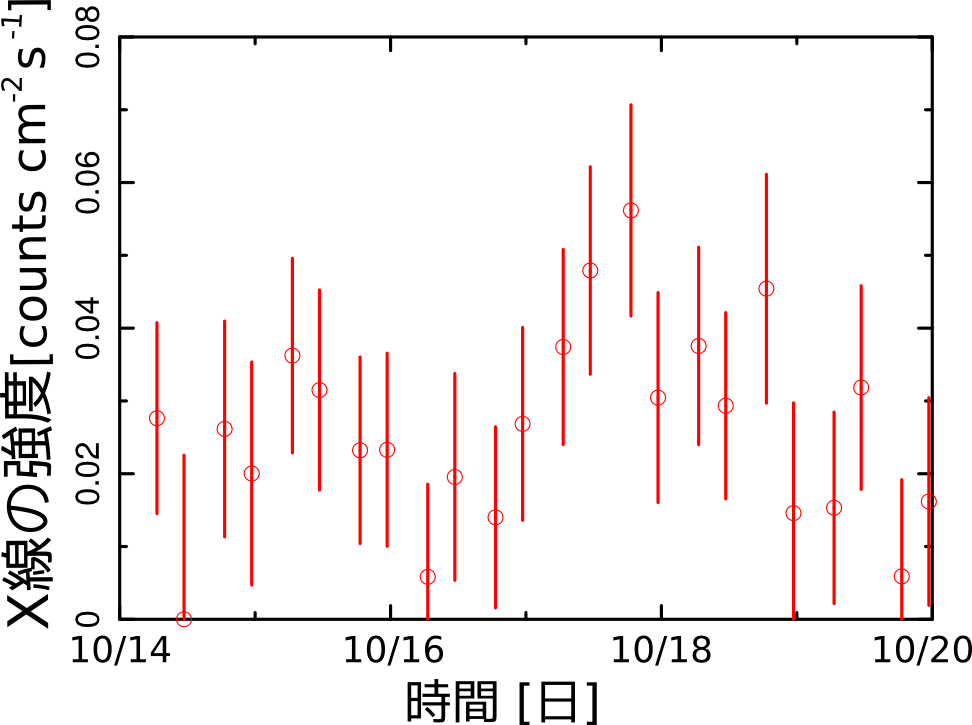 X-ray count rate
Date
Swift XRT  Oct. 21
MAXI detection of outbursts
O-07 Kennea
MAXI/GSC triggered
(Negoro+ ATel 2783)
Discovery of MAXI J1659-152
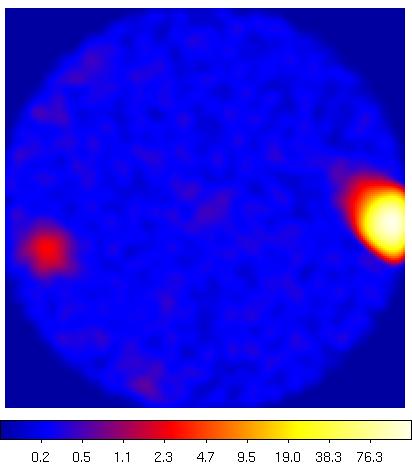 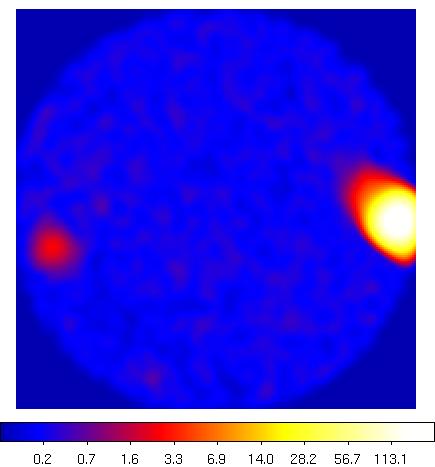 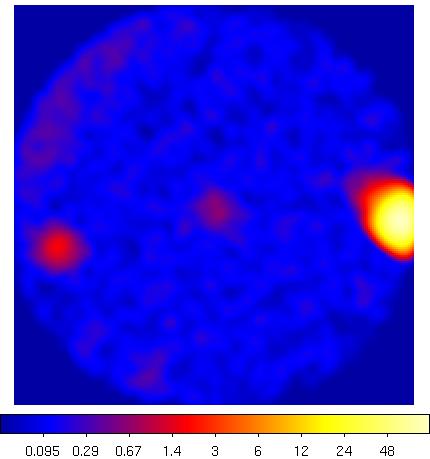 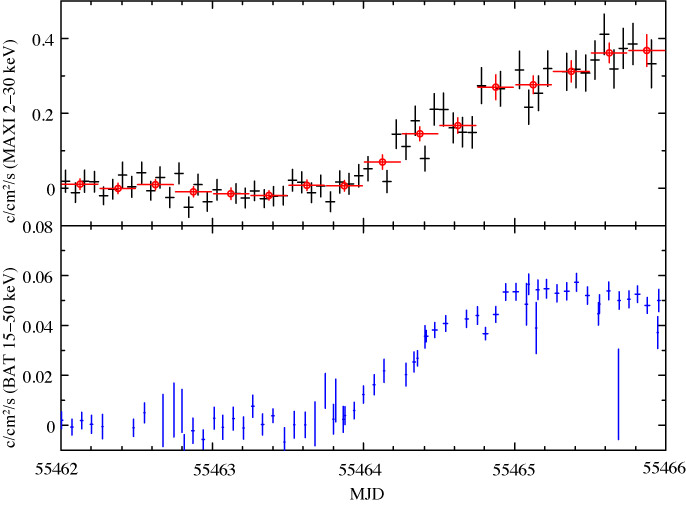 Swift/BAT triggered
(Mangano+ GCN 11296)
as GRB 100928A
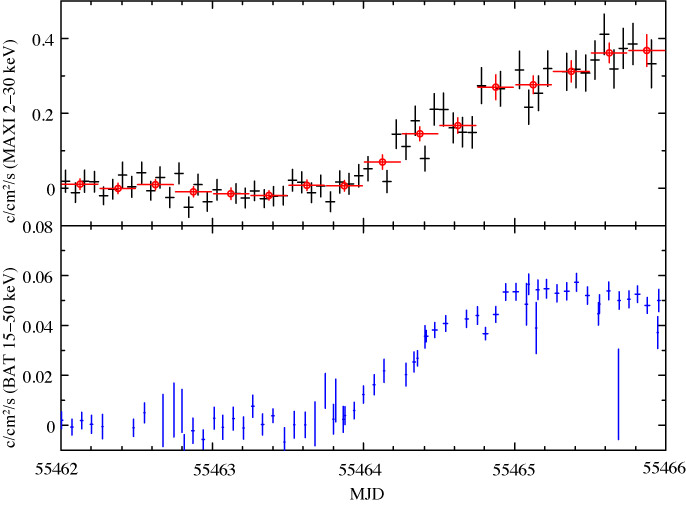 O-06 Negoro
Black hole candidatesNew Activity, Spectral Transition
ATEL#2711
Soft X-ray increase
ATEL#2380
Beginning of new activity
ATEL#2404, #2635
State transition
Cyg X-1
GX 339-4
Cyg X-3
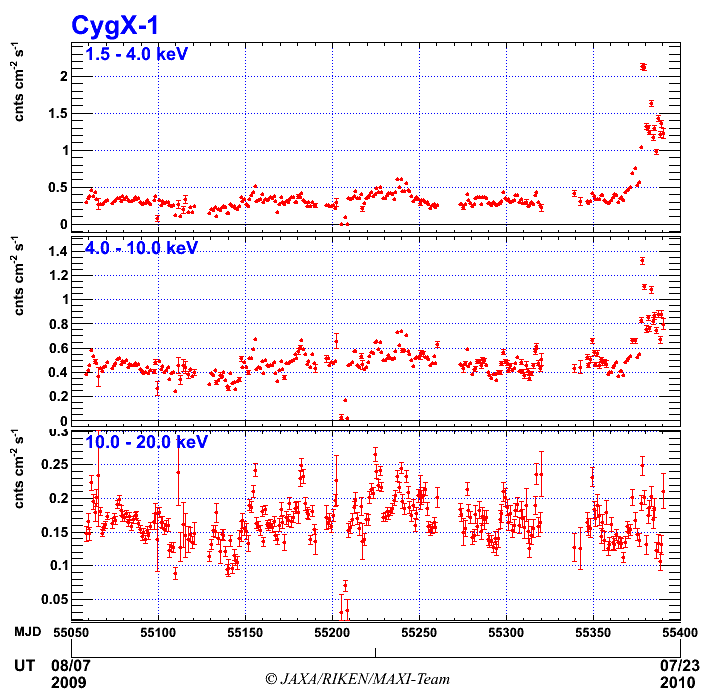 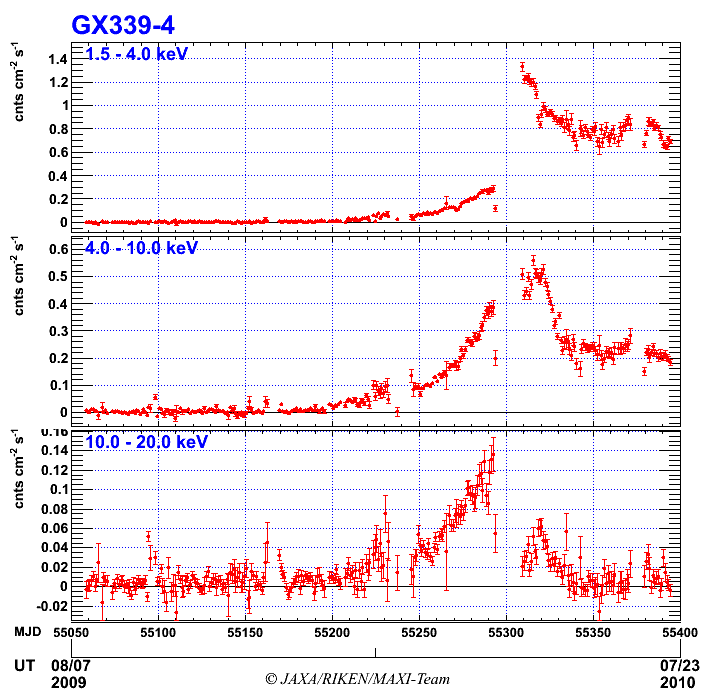 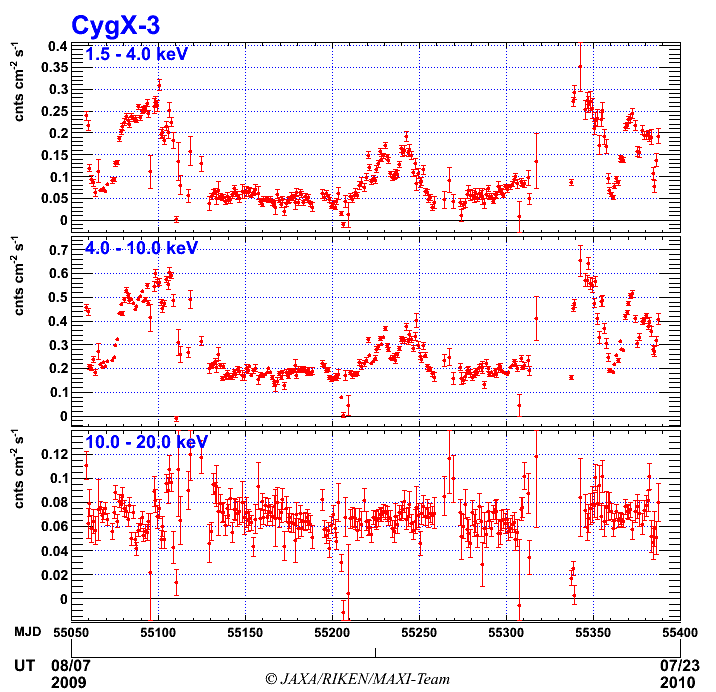 2-4 keV
4-10 keV
10-20 keV
~ 1yr
O-07: Negoro, YO-04amaoka, P-01 Nakahira, P-07Shidatsu
15
Cyg X-1 spectra
hard state
soft state
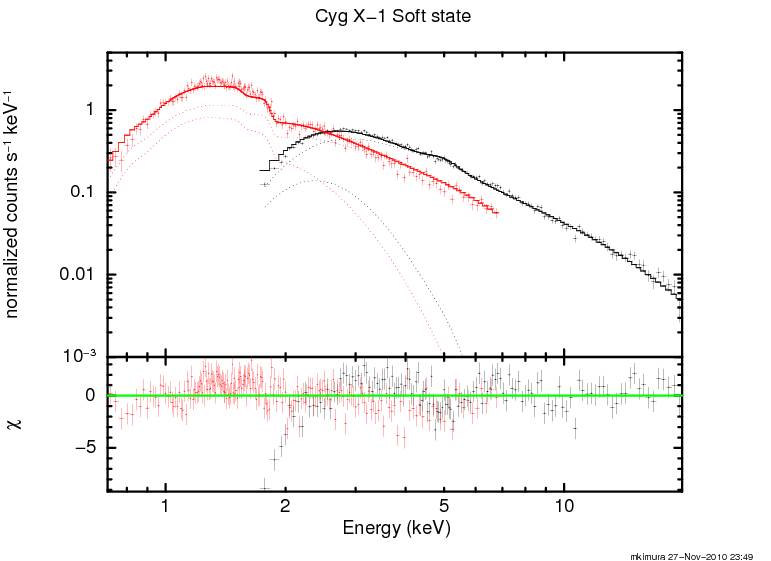 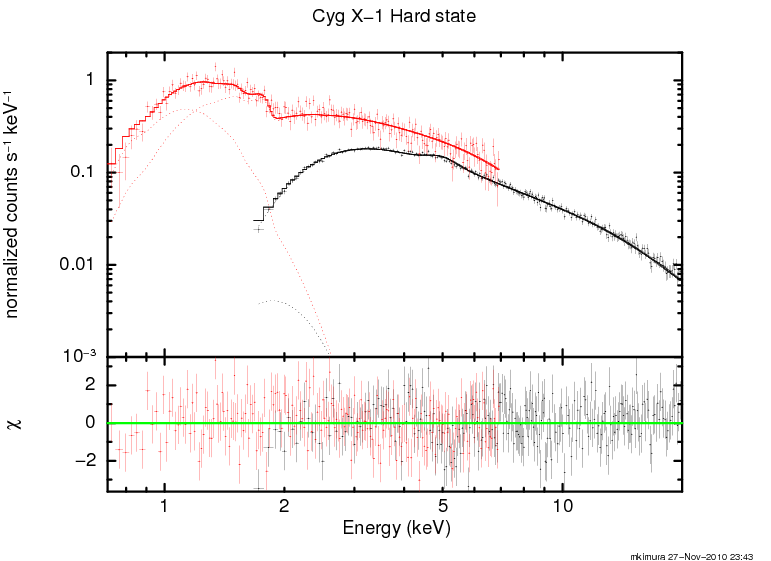 SSC
GSC
SSC
GSC
diskbb(0.4keV)+PL
diskbb(0.2keV)+PL
P-60 Tomida et al.
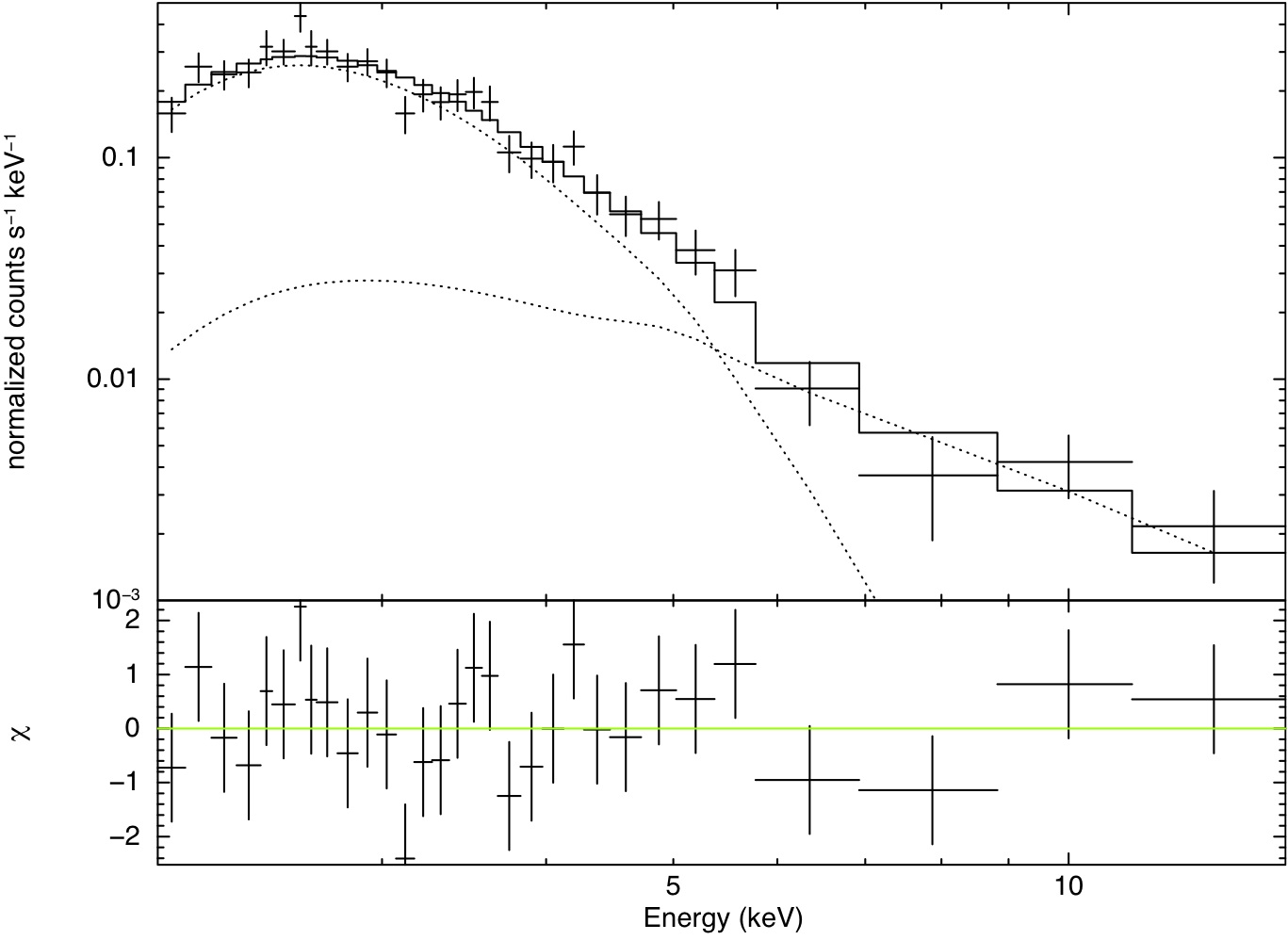 Continuous spectral monitoringof XTE J1752-223
Nakahira+ 2010, PASJ
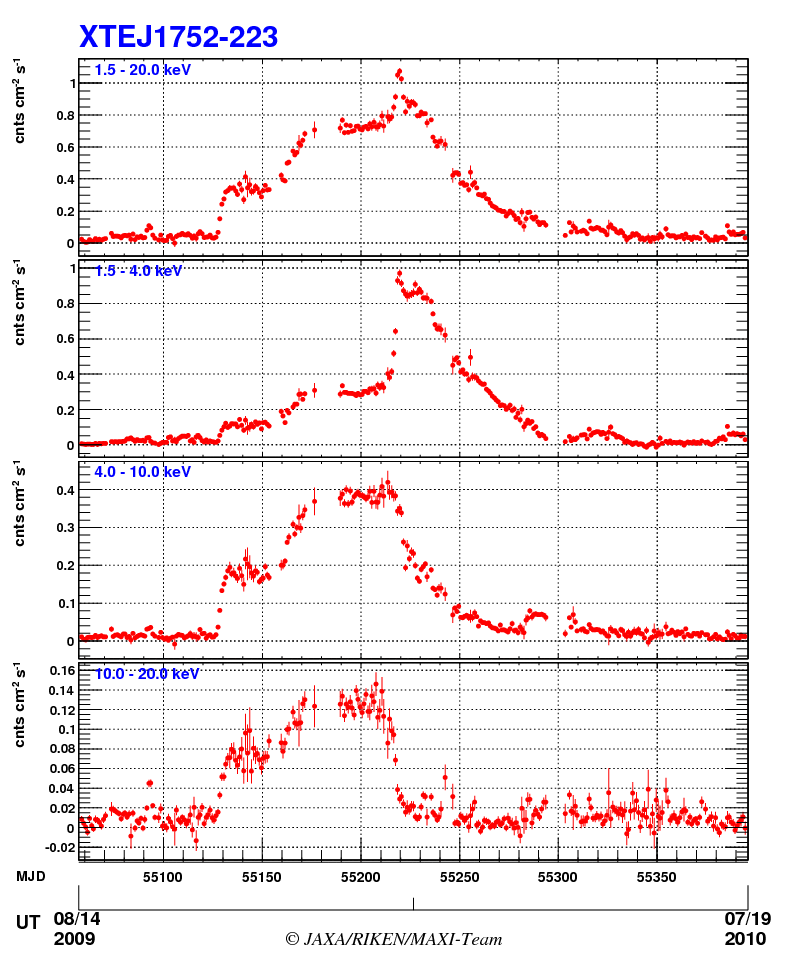 Two stable hard states
softstate
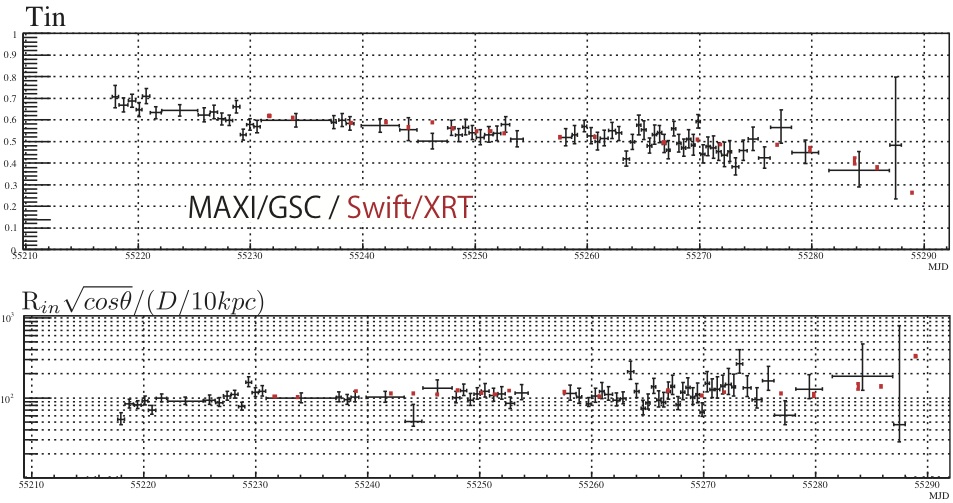 decreasing disk temperature
Constant disk radius
P-01 Nakahira, Talks: Yamaoka, Shaposhnikov, Curran,
GX 304–1Accreting X-ray pulsar with a Be star companion
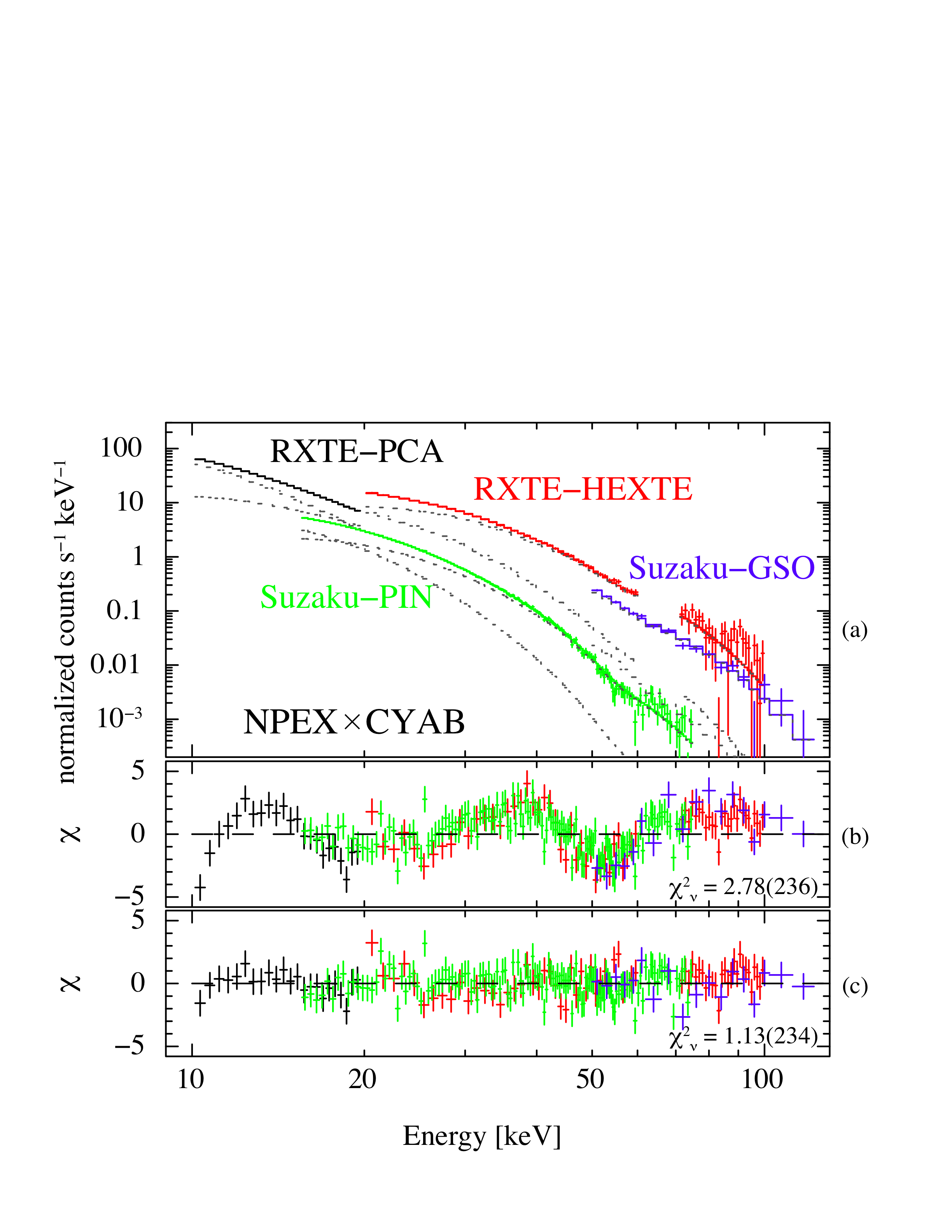 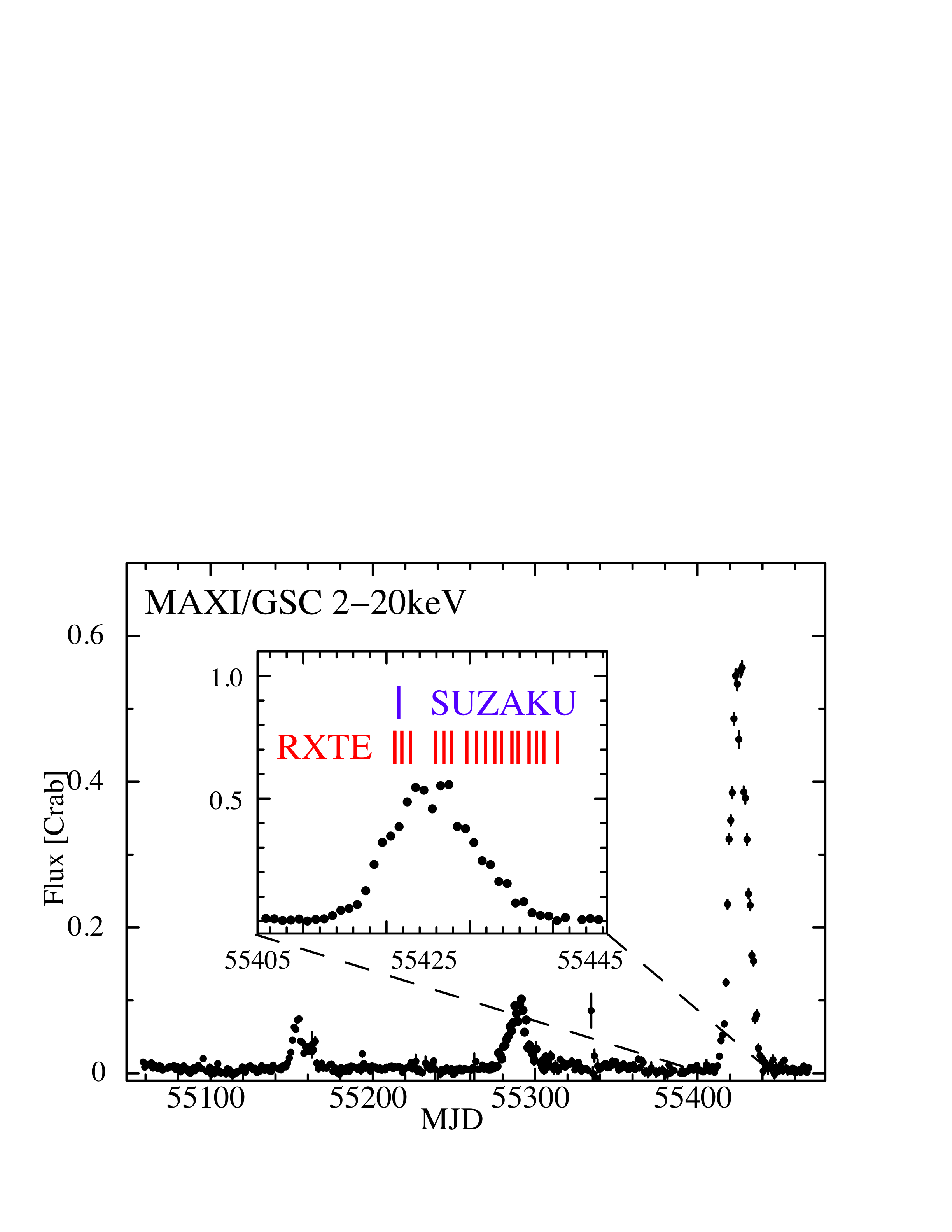 MAXI detection of outbursts
Discovery of cyclotron line by Suzaku/RXTE follow-up observations
P-13 Yamamoto et al.
O-24 Mihara
LS V +44 17 Accreting X-ray pulsar with a Be star companion
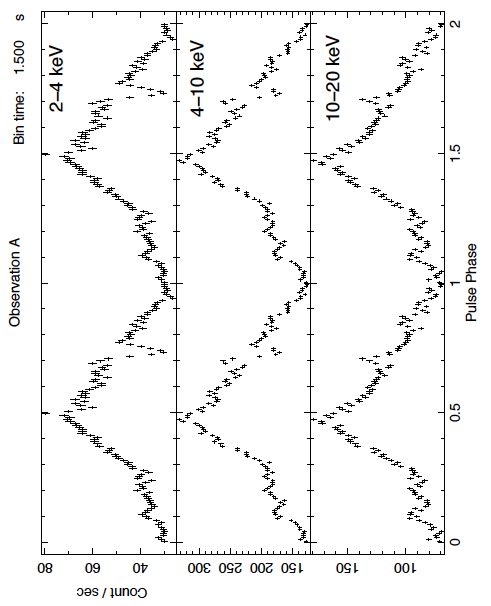 Dip
RXTE
4/6, 12, 15
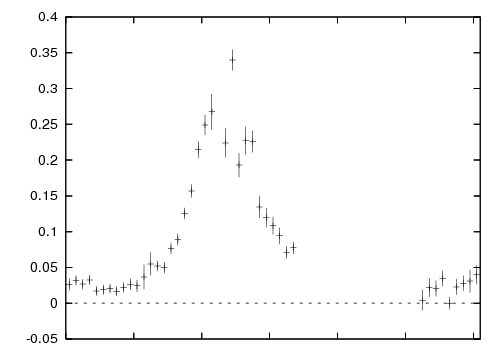 3/31
MAXI ATel
Swift
4/1, 3, 21
count s-1 cm-2
MAXI detection of outbursts followed up by Swift and RXTE
Pulse profile (2 cycles) by RXTE follow-up observation reveals absorption dip by accretion column
4/4
4/24
2010/3/15
5/15
P-18 Usui et al.
Low-Mass X-ray Binaries
Monitoring activities of bursts and jets.
Aql X-1
4U 1608-22
Cir X-1
4U 1323-619
4U 1954+319
RX J1709.5-2639
NGC 6640 X-2 
	(SAX J1748.9-2021)
Sco X-1
GX 17+2
…..
Beginning of new activity (ATEL#2742)
Type-I bursts
Aql X-1
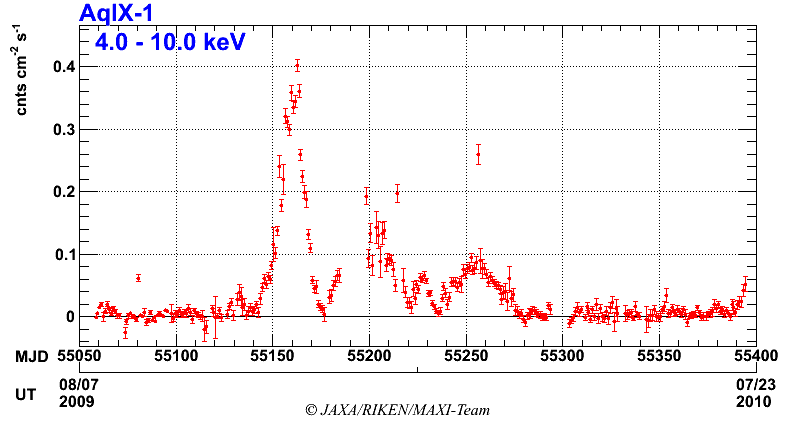 4-10 keV
O-19 In ‘t Zand
O-20 Altamirano, O-21 Linares
~ 1yr
20
Active Stars (RS CVn, YSO, …)
RS CVn: 14 flares from 7 sources
II Peg
AR Lac
UX Ari
HR1099
SZ Psc
…
YSO (T Tauri)
TWA-7
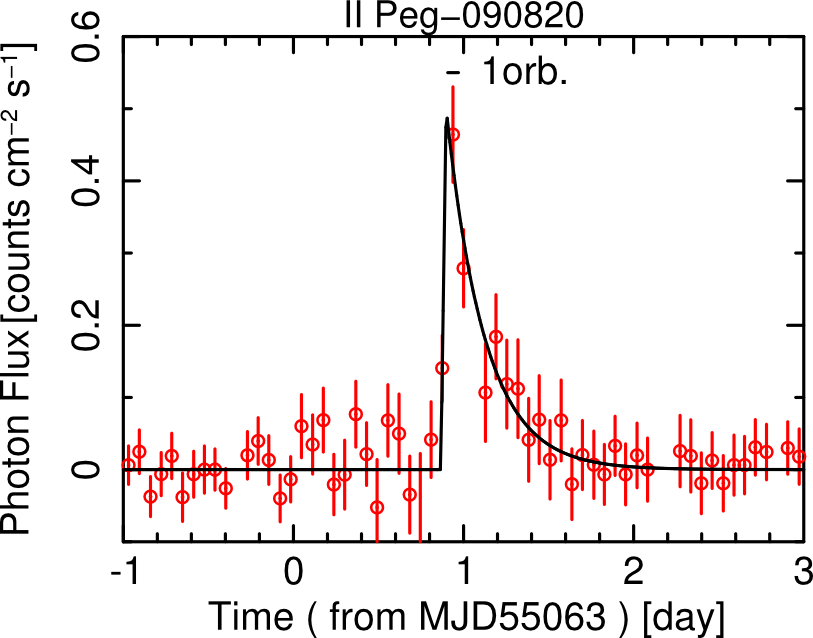 Lx = 4.8 × 1033  ergs/s
Historical brightest flares from these sources
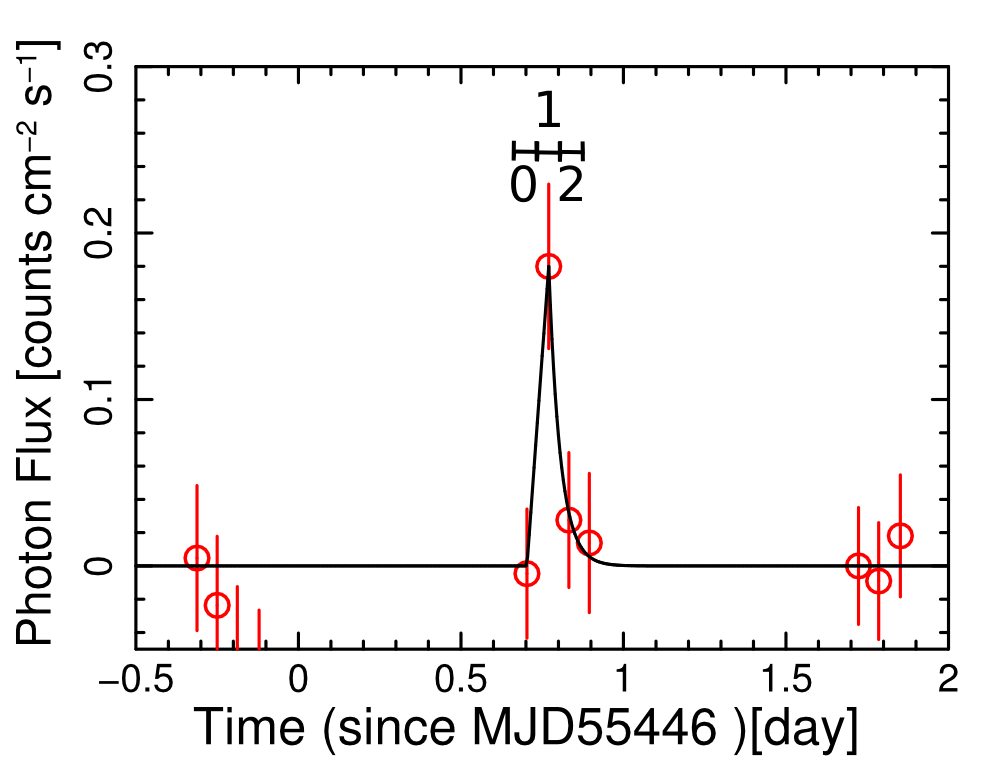 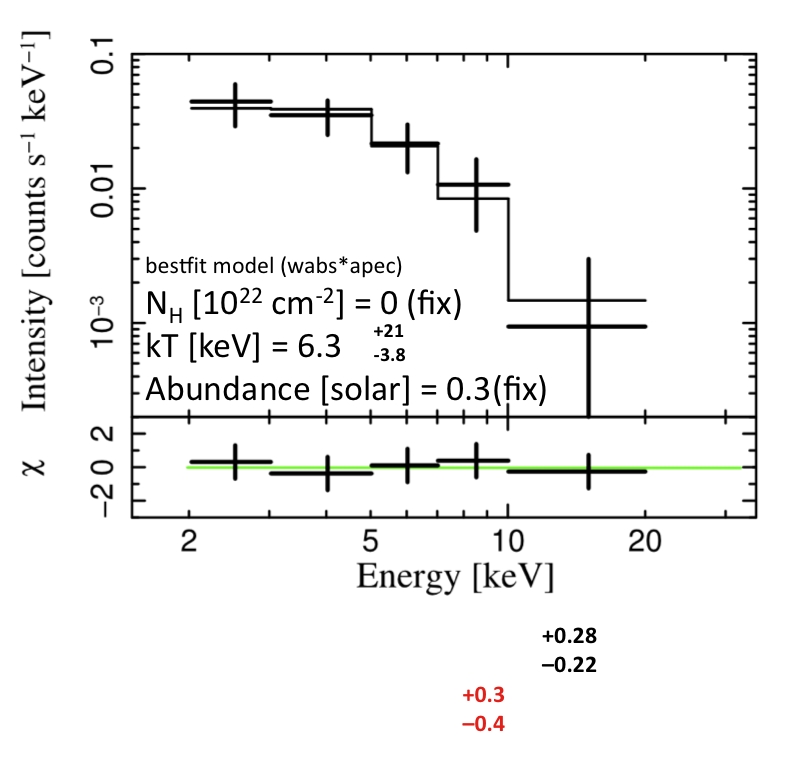 Lx = 1.2 × 1033  ergs/s
P-34: Uzawa et al
 O-17: Tsuboi
Active Stars (RS CVn, YSO, …)
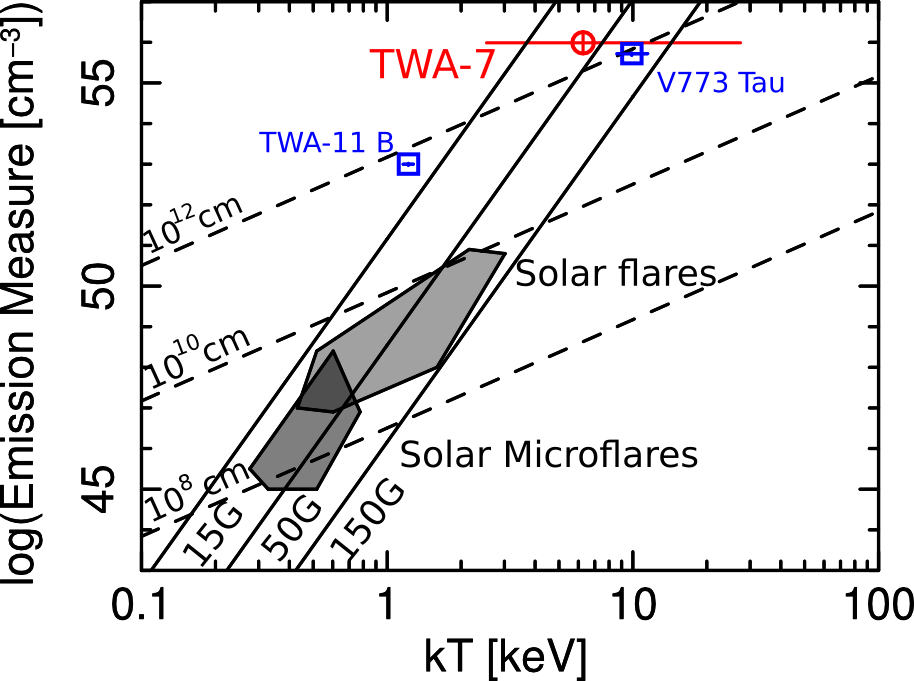 Scalable from solar flares with constant magnetic field
P-34: Uzawa et al
 O-17: Tsuboi
Active Galactic Nuclei
Mrk 421
3C 273, 
Cen A,
NGC 4151
IC 4329A
…
Monitoring 
Large flare events
Long term variation
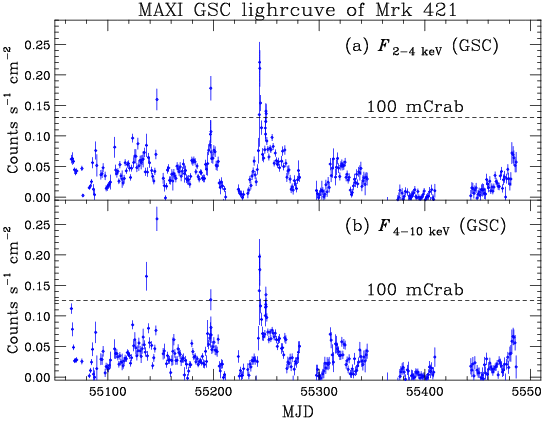 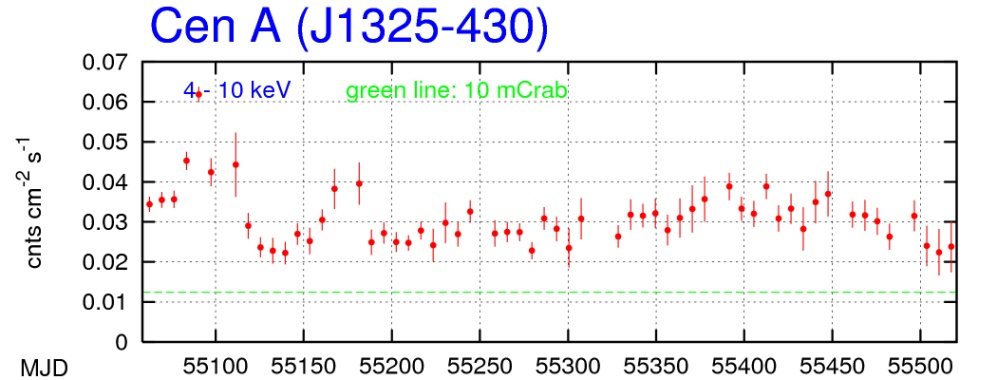 P-37: Ueno et al., O-36: Isobe, O-37 Madejski, O-38 Wagner
23
Two Flares from Mrk421
~164 mCrab.
~120 mCrab.
Jan. 1, 2010
Feb. 16, 2010
VERITAS ATel #2443
MAGIC flare
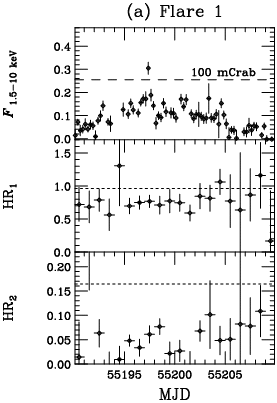 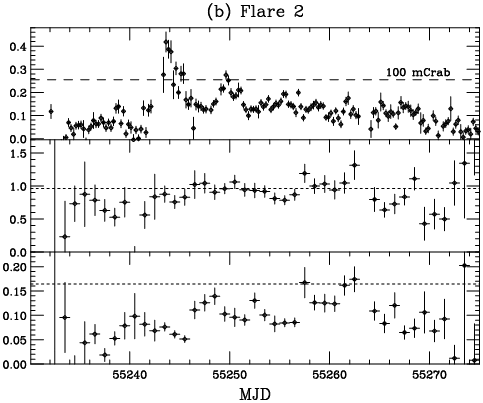 MAXI
2 – 4 keV
(6 hour)
F4-10 keV
F2-4 keV
F15-50 keV
F2-4 keV
O-36: Isobe, O-37 Madejski, O-38 Wagner
24
Isobe et al. 2010,  PASJ
16 events in 16 months
GRB 091230
GRB 09026B
GRB 091012
GRB 091120
GRB 090831
* Swift / Fermi
091201
* Fermi / IPN
* INTEGRAL
* Fermi
2009
2010
100327
100911
101030
XRF 100315A
XRF 100616A
XRF 100701A
XRF 101117A
GRB 100415A
GRB 100510A
GRB 100823A
* Swift
Gamma-ray bursts and X-ray flashes
* 5 are simultaneously detected by other satellites
O-31: Serino
GRB: MAXI-Fermi/GBM Combined Analysis
GRB090831A
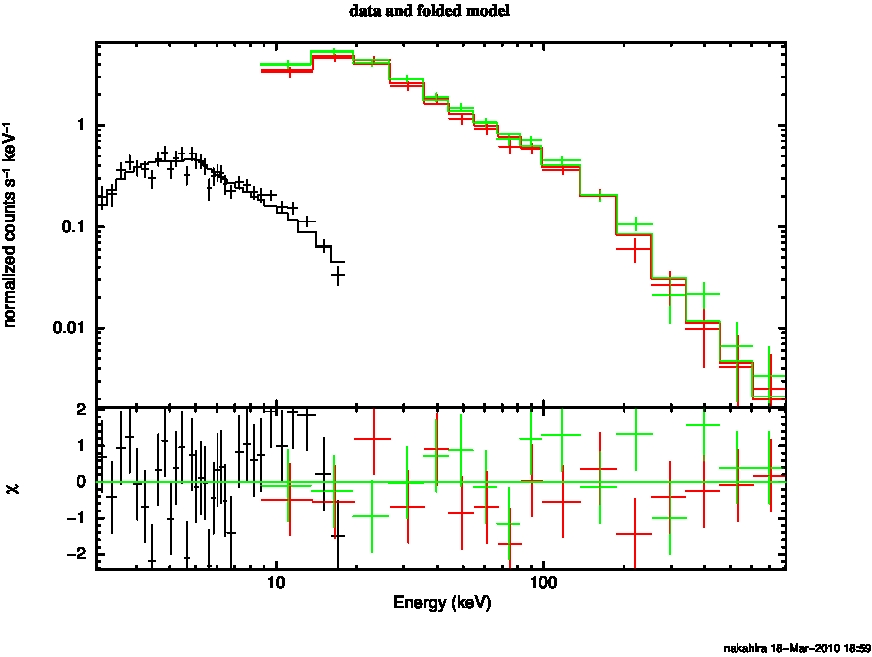 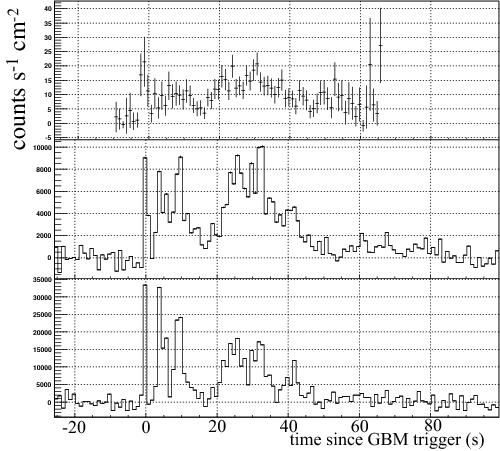 Fermi/GBM
MAXI/GSC 
1.5-20keV
MAXI/GSC
Fermi/GBM
15-50keV
NH ~ 1.0E22 cm-2
50-500keV
Preliminary
GRB091120
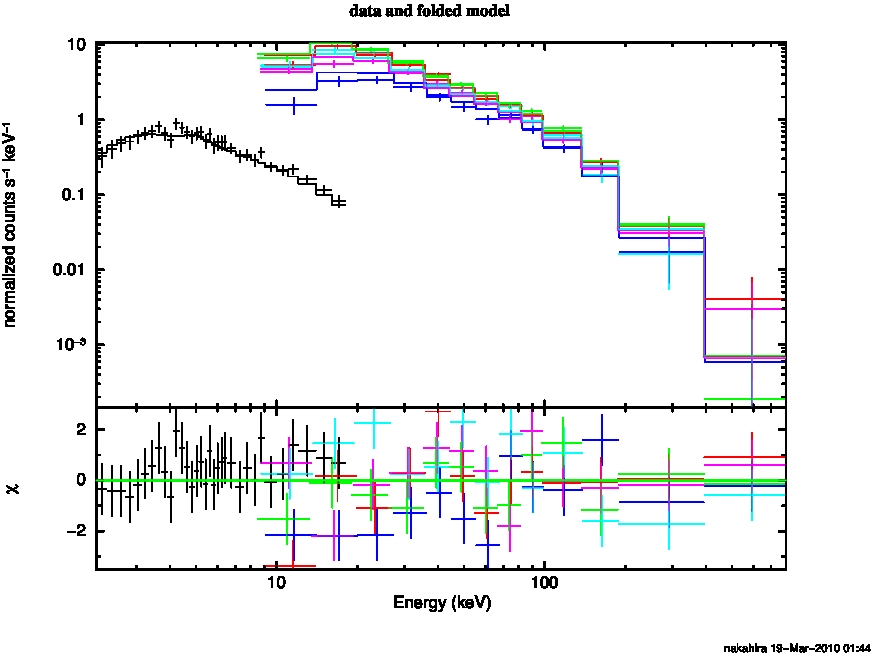 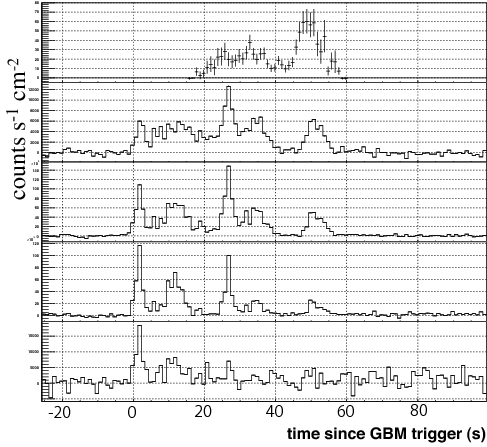 MAXI/GSC 
1.5-20keV
Fermi/GBM
Fermi/GBM
8-20keV
MAXI/GSC
20-100keV
NH ~ 0.7E22 cm-2
100-300keV
300-1000keV
O-31: Serino
26
Crab Pulsar
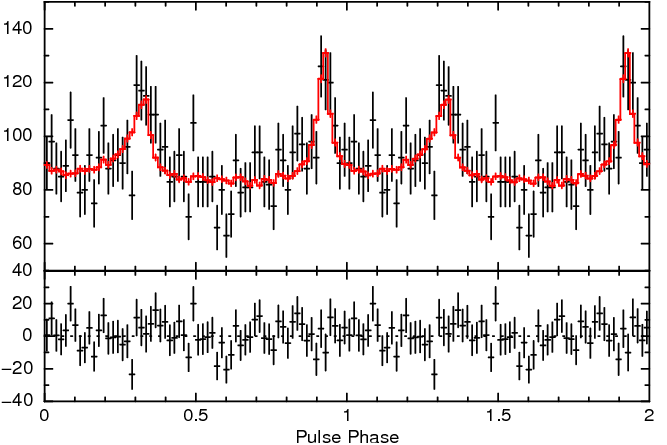 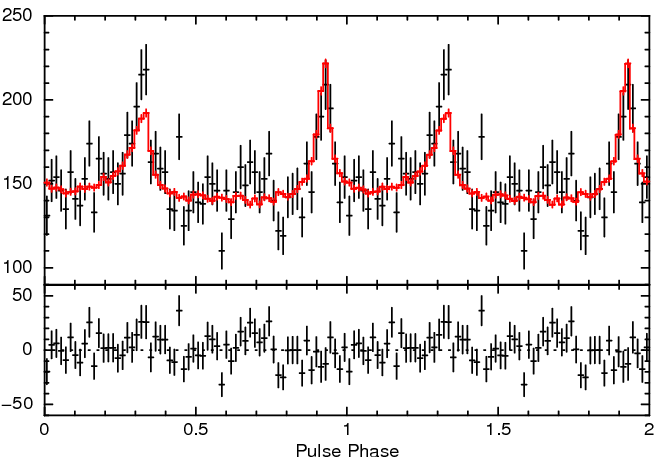 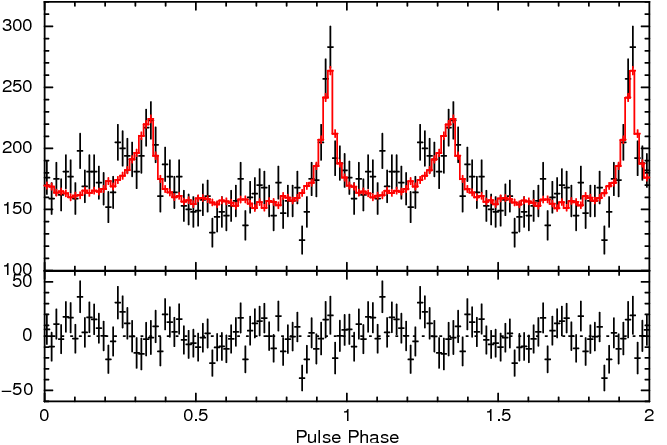 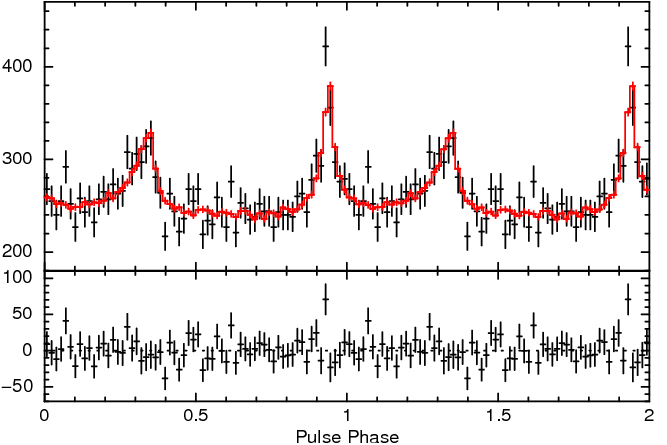 No significant variation in the pulse fraction during the gamma-flare in September 2011
P-28: Morii et al.
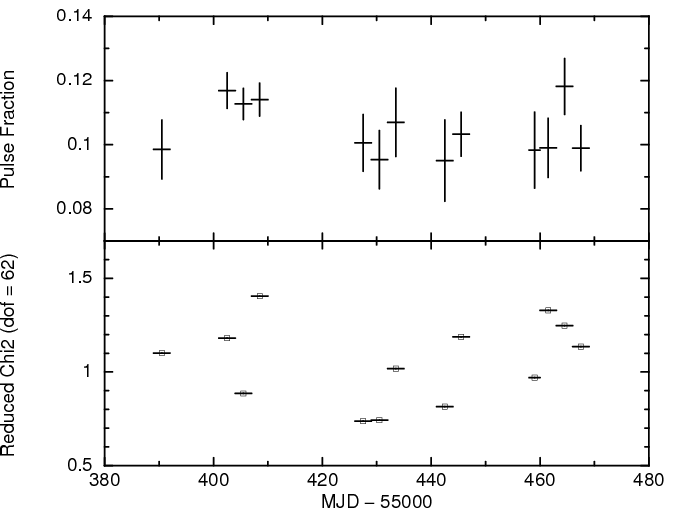 Gamma-ray Flare
Pulse Fraction
Reduced Chi2 (dof=62)
Summary
MAXI is detecting variable X-ray sources of all classes.
MAXI provides continuous monitoring of light curves and spectra for outburst episodes.
Follow-up and multiwavelength observations are tremendously valuable
Need better understanding of instruments and data analysis